Человек прекрасной и сильной души…
А.П.Чехову-
150 лет
Родился А.П.Чехов на берегу Азовского моря в городе Таганроге.
Семья Чеховых.
Чехов с братьями Иваном и Николаем.
«Чехов проводил в больнице целые дни. Он работал с большим вниманием и любовью к больным, которых осматривал. Никогда не повышал голоса и всегда терпеливо отвечал на все вопросы больных.»
К.Паустовский
Бабкино .Подмосковье
Исаак Левитан
Исаак Левитан «Осенний день в Сокольниках»
В письме к брату Николаю двадцати шести летний А.Чехов поясняет , что такое воспитание : «Воспитанные люди должны удовлетворять следующим условиям:1.Они уважают человеческую личность, всегда снисходительны. Мягки, уступчивы…2.Они уважают чужую собственность , а потому платят долги.3.Не  лгут даже в пустяках…4.Они не унижают себя с той целью, чтобы вызвать в другом сочувствие…5.Они не суетны…6.Если имеют в себе талант, то уважают его … Они жертвуют для него всем .
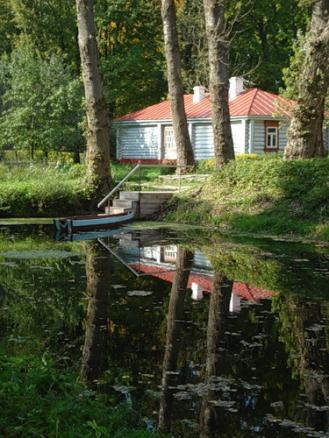 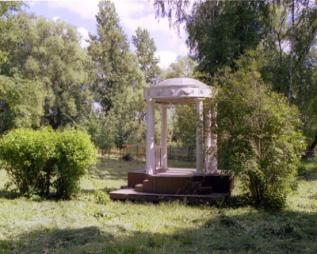 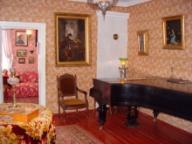 «Мелихово»
Часто приходилось ходить пешком по осеннему бездорожью, по двое суток не ночевать дома. Знания врача помогали ему в литературной работе.
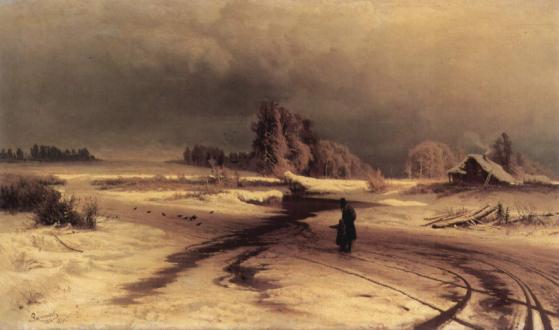 Книги А.П.Чехова
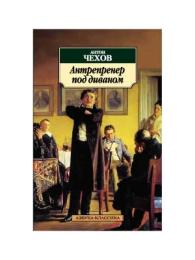 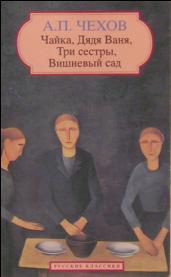 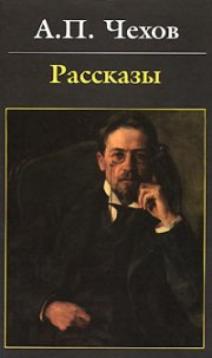 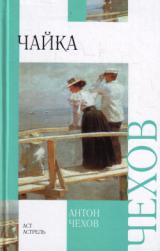 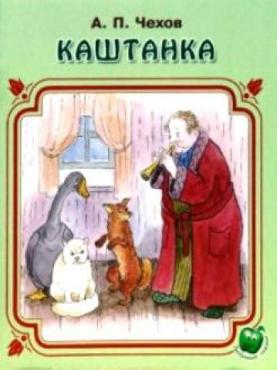 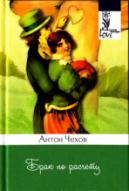 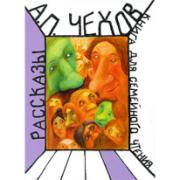 «Чехов – один из лучших друзей России, друг умный, беспристрастный, правдивый , друг, любящий ее, сострадающий ей во всем». (А.М. Горький).